73-я годовщина начала Второй мировой войны
71-ая годовщина начала блокады Ленинграда
1939 год  – начало Второй Мировой Войны
Фашистские самолёты бомбят мирных жителей…
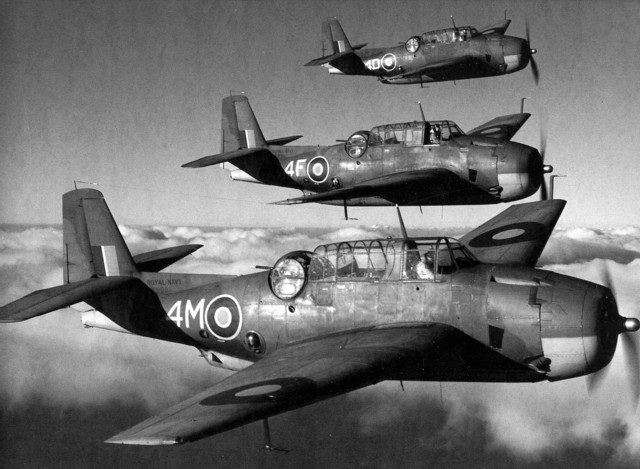 Захватчики…
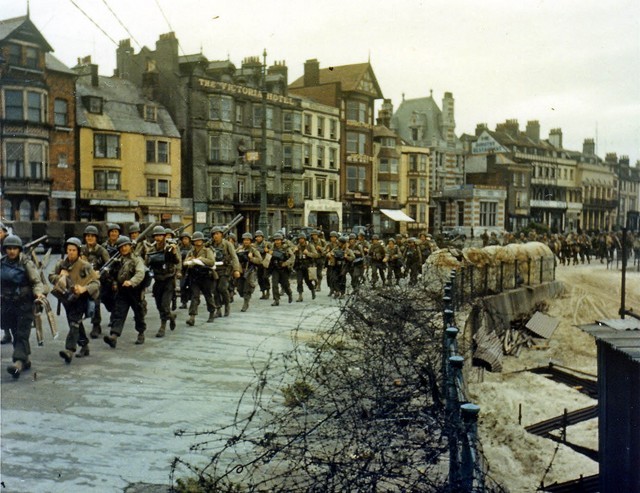 22 июня 1941 года началась Великая Отечественная война
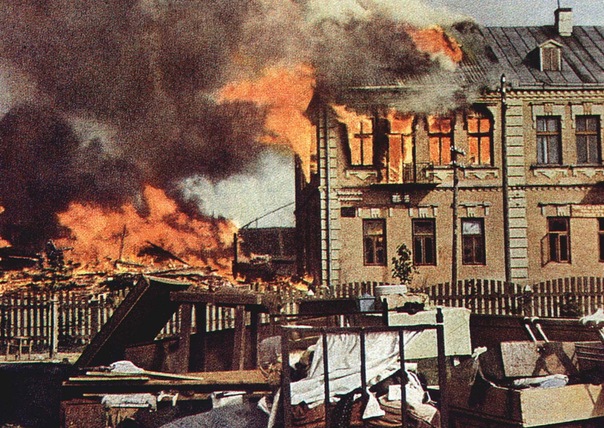 Сентябрь 1941 г. – начало блокады г. Ленинграда
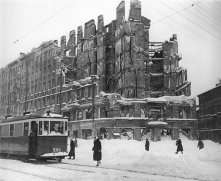 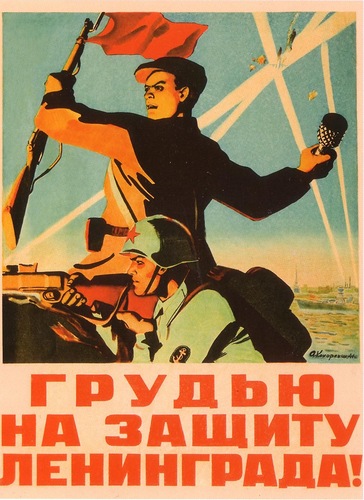 Ленинградки! На рытьё оборонительных сооружений!!!
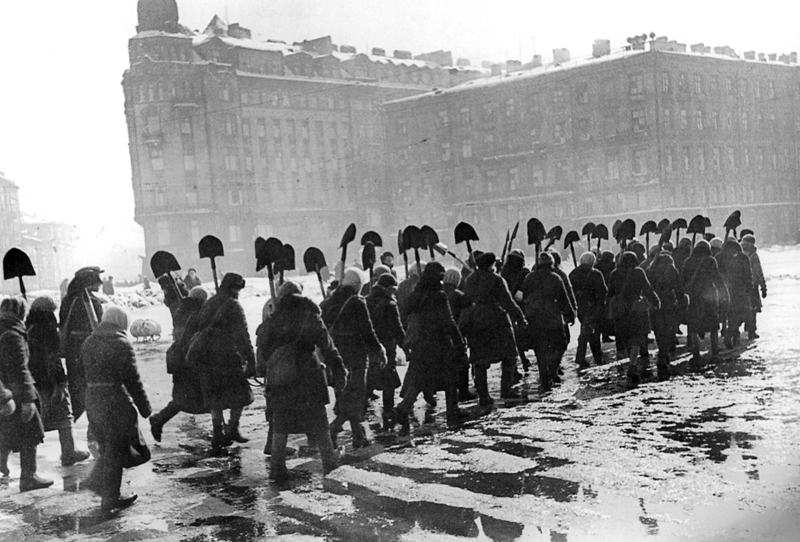 Аэростаты – защита неба!
Защита Медного всадника…
Дети помогали раненым!
Вместо супа бурда из столярного клеяВместо чая – заварка сосновой хвои.
Это всё ничего, только руки немеют,Только ноги становятся вдруг не твои.
Я позабыл, какой у хлеба вкус,Давясь баландой с лебедой прогорклой,И лишь ночами снился хлебДушистый, тёплый с ноздреватой коркой
Дорога Жизни…
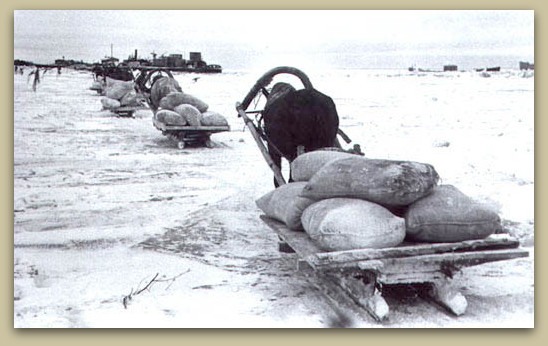 Блокадный хлеб, блокадная вода.Блокадный путь под вьюгой ледяною.Какой бессмертье куплено ценою,Мой город не забудет никогда!
За водой на Неву…
Бомбы ночью, обстрелы с рассвета.От полей, как от окон холодом.Только самое страшное – это Просыпаться ночами от голода.
Войны великой отпылали годы, Но мы не забываем ничего.Бессмертный подвиг нашего народаВстаёт, как высшей правды торжество.
Давайте почтим память погибших ленинградцев , воинов, отстоявших наш город и мир на земле, минутой молчания.
Конец
Презентацию подготовили:
Шершнёва О.Г.
Шолохова И.Н.
Иванова Н.В.